Report working group Sustainable
29 August 2019

Lead Karin Pfeffer
Coordinators Brechje Marechal, Mariëlle Winkler
Experts Jelle Ferwerda, Tatiana Filatova, Joris de Grooth, Arjen Hoekstra
Overview
Overarching sustainability goal
Sustainability targets
Specific actions per target, with timeline
Effort, impact & visibility per action
Implementation of the strategy
Means-people-risks-opportunities
Overarching sustainability goal
Have sustainability integrally embedded in the UT, in research and education as well as in the organisation and operational management. 
Sustainability as a business model
Sustainability understood in its broadest sense, incl. environmental, social and economic aspects.
Sustainability targets
SUSTAINABILITY AS A UNIQUE SELLING POINT

INNOVATIVE LEARNING

SUSTAINABLE FINANCE AND GOVERNANCE
ENERGY

WATER

WASTE

FOOD

TRAVEL
HUMAN-CENTRED

INCLUSIVE

INSPIRATIONAL
[Speaker Notes: Environmental: Environmental sustainability is one of the biggest challenges of humanity; as a university we must show leadership in education and research and at the same time practice what we preach.

Social: Sustainable development urges us to develop technology in its social context. Furthermore, human capital is the key ingredient that needs to be cherished for long-term well-being of students and staff and for an effective organization adaptive to changes.

Economic: Sustainability is the future; aligning our education, research and organization around sustainability will put us in the best competitive position in academia.]
Environmental targets – examples
Energy: energy saving and carbon neutrality
30% energy use reduction in 2030 (compared to 2020)
100% renewable (solar, wind, geothermal) energy by 2030

Waste: reduce and recycle solid waste 
Reduce e-waste
Paperless office
Change to recyclable

Food: reduce environmental impact of campus food served
Sustainable catering: organic food, more local sourcing
Default vegetarian food on UT catering orders
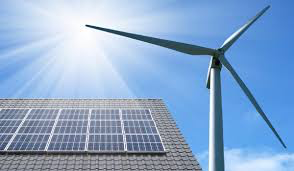 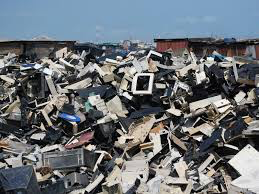 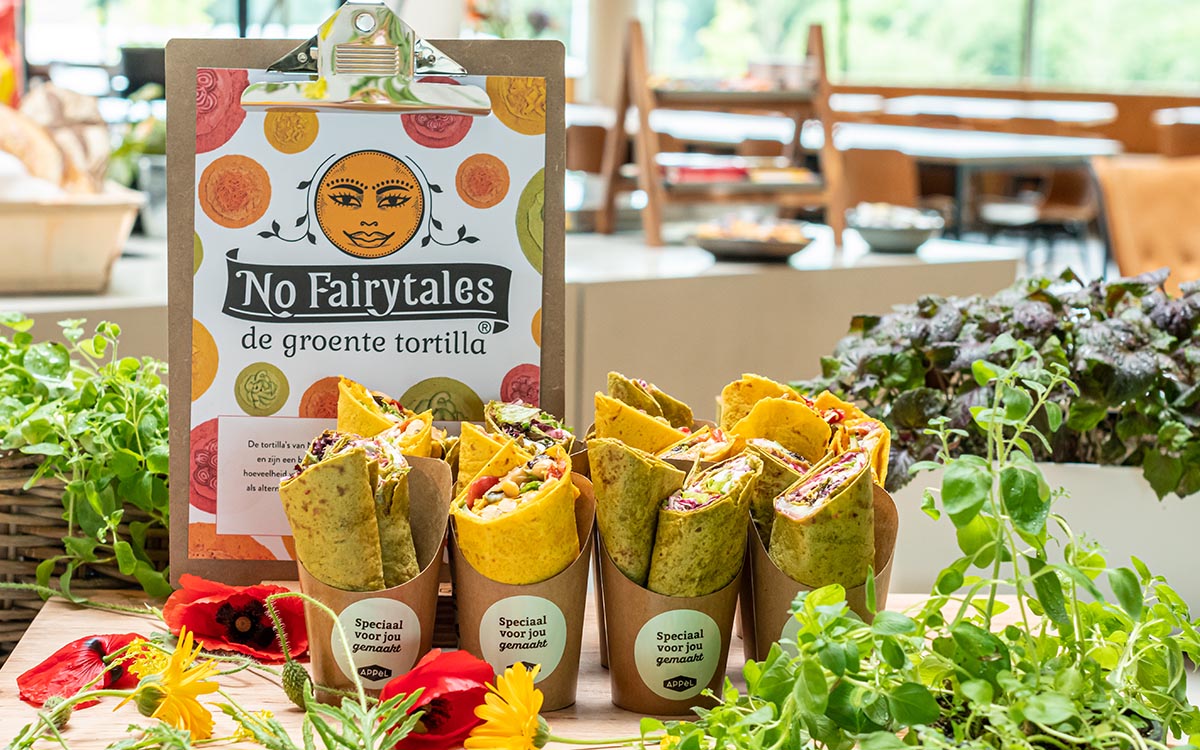 [Speaker Notes: 1.	Energy: energy saving and carbon neutrality
a.	Energy use reduction: 30% in 2030 (compared to 2020)
b.	Renewable (solar, wind and geothermal) energy: 100% in 2030
 
2.	Water: sustainable water usage
a.	Zero water footprint
b.	Resilient water infrastructure
c.	Recovery of nutrients 
     
3.	Waste: reduce and recycle solid waste 
a.	Reduce e-waste
b.	Paperless office, digital where possible and meaningful
c.	Change to recyclable, avoid single-use products (including catering), and reduce packaging
4.	Food: reduce environmental impact of campus food served
a.	Sustainable catering: organic food, more local sourcing, prevent waste 
b.	Default vegetarian food on UT catering orders
 
5.	Travel: reduce impact resulting from mobility
a.	Compensate / reduce greenhouse gas emissions due to transport
b.	Promote sustainable modes of transport]
Social targets – examples
Human-centred: ensure people reach their full potential
Support personalized career development 
Promote employee well-being
Personalized study paths in all programmes

Inclusive: foster diversity and fairness
Foster community diversity in terms of gender, age, orientation, background, nationality, and social status.
Promote inclusive governance
Ensure a just and fair organisation
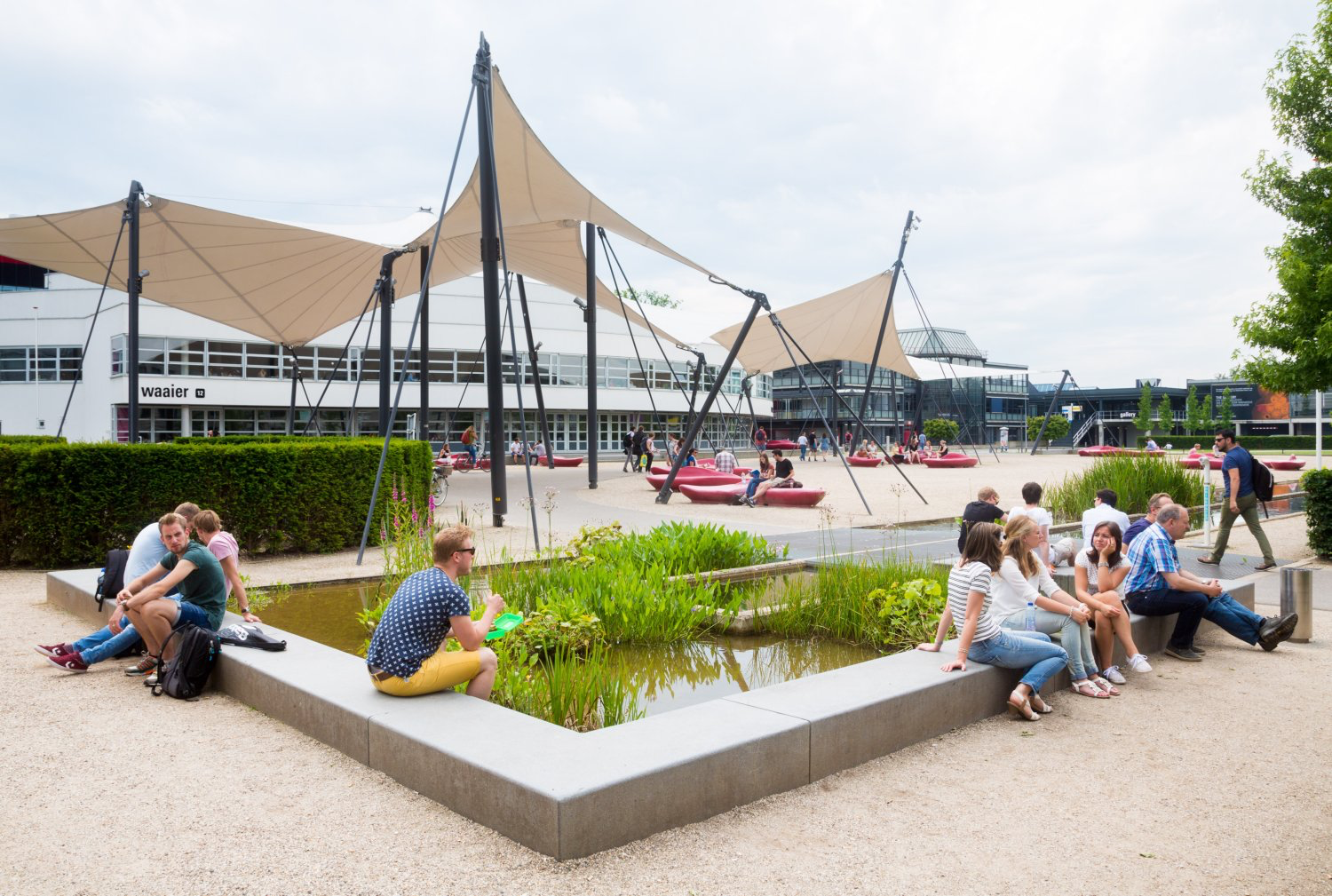 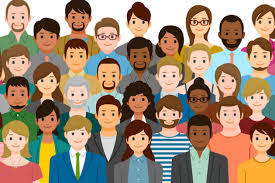 [Speaker Notes: 1.	Human-centred: ensure people reach their full potential
a.	Support personalized career development 
b.	Promote employee well-being
c.	Personalized study paths in all programmes
2.	Inclusive: foster diversity and fairness
a.	Foster community diversity in terms of gender, age, orientation, background, nationality, and social status.
b.	Promote inclusive governance
c.	Ensure a just and fair organisation
3.	Inspirational: stimulating study and work environment
a.	Promote team efforts: Stimulate collaboration between faculties, supporting services and study programmes
b.	Make student, staff and UT achievements visible (internally & externally)
c.	Promote showcases on campus: local living labs and student-led initiatives
d.	Impact beyond UT: be a regional, national and global leader]
Economic targets – examples
Sustainability as unique selling point
Organize education around sustainability
Organize research around sustainability
Create and implement a regional sustainability agenda 

Sustainable finance and governance
Sustainable procurement
Sustainable campus infrastructure
Sustainable banking
Include sustainability aspects in job profiles
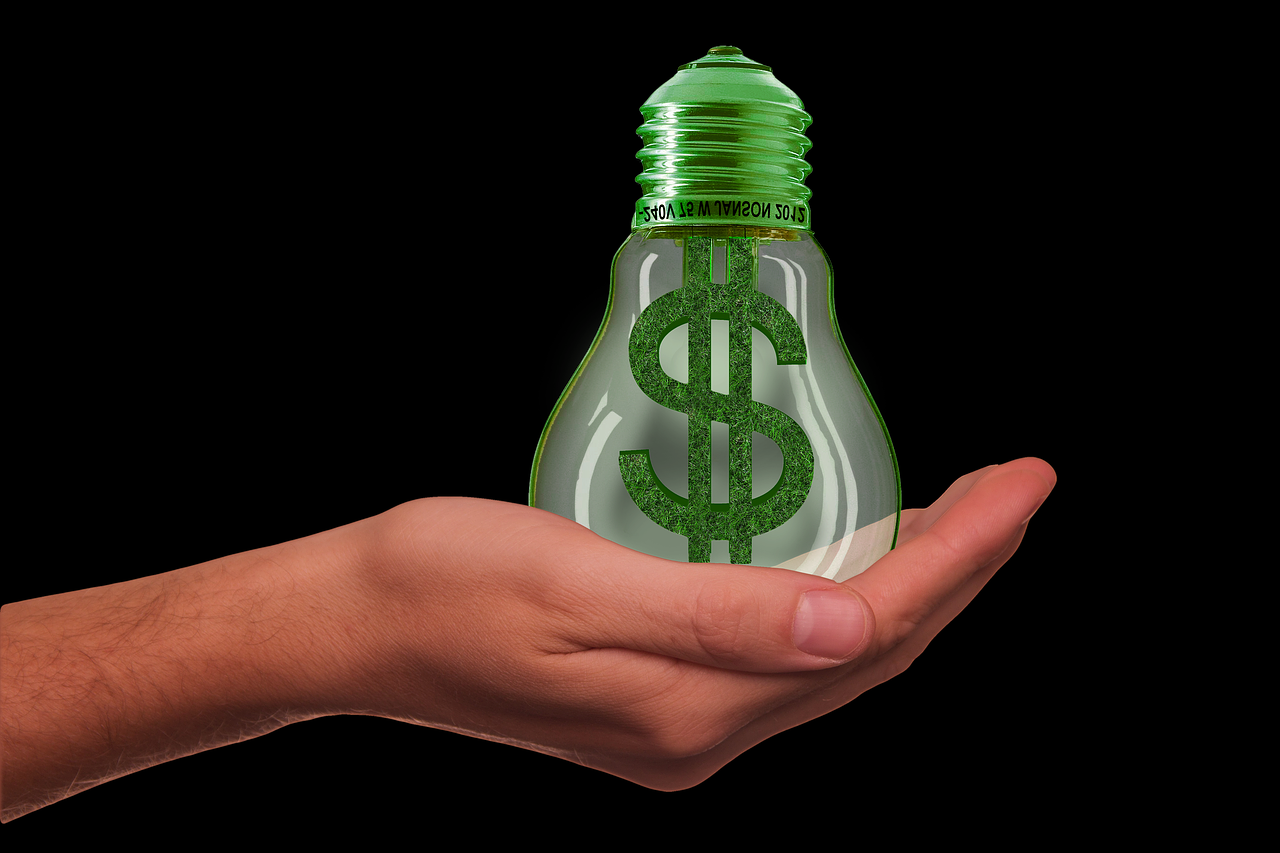 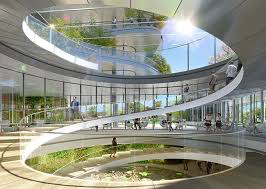 [Speaker Notes: 1.	Sustainability as unique selling point
a.	Organize education around sustainability
b.	Organize research around sustainability
c.	Create and implement a regional sustainability agenda
2.	Innovative learning: ECIU university and beyond
a.	Learning for societal impact; promote critical thinking and entrepreneurial skills
b.	Flip the classroom: attractive combination of learning on campus with digital learning materials
c.	Modular curricula, life-long learning
3.	Sustainable finance and governance
Sustainable procurement 
Sustainable campus infrastructure; 
c. Practice sustainable banking
d. Include sustainability aspects in job profiles]
From targets to actions - example
Effort, impact and visibility per action
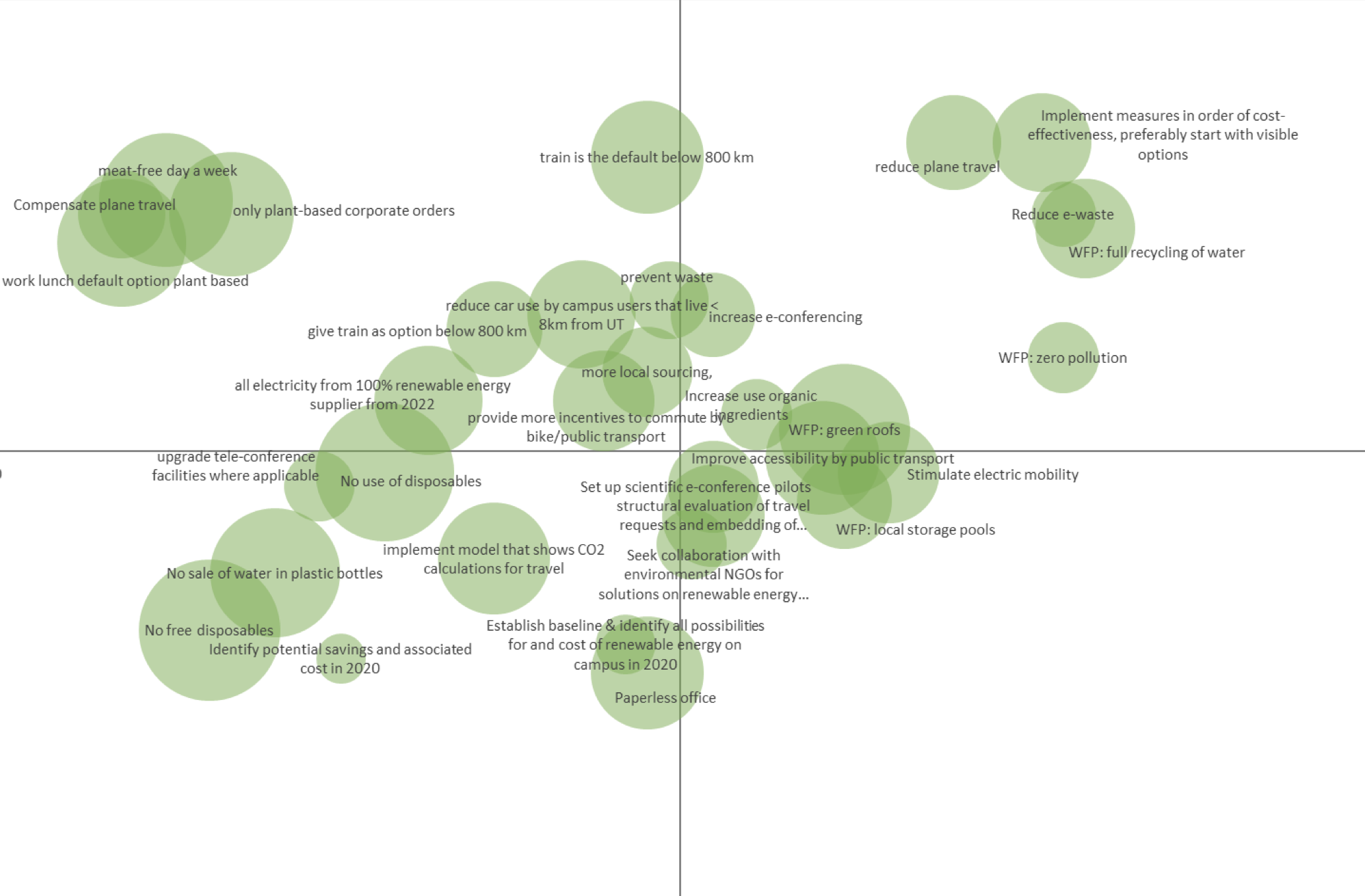 Actions on environmental sustainability
High impact
Quadrant of 
'low hanging fruit'
Low effort
High effort
size of the bubble represents visibility
Low impact
Effort, impact and visibility per action
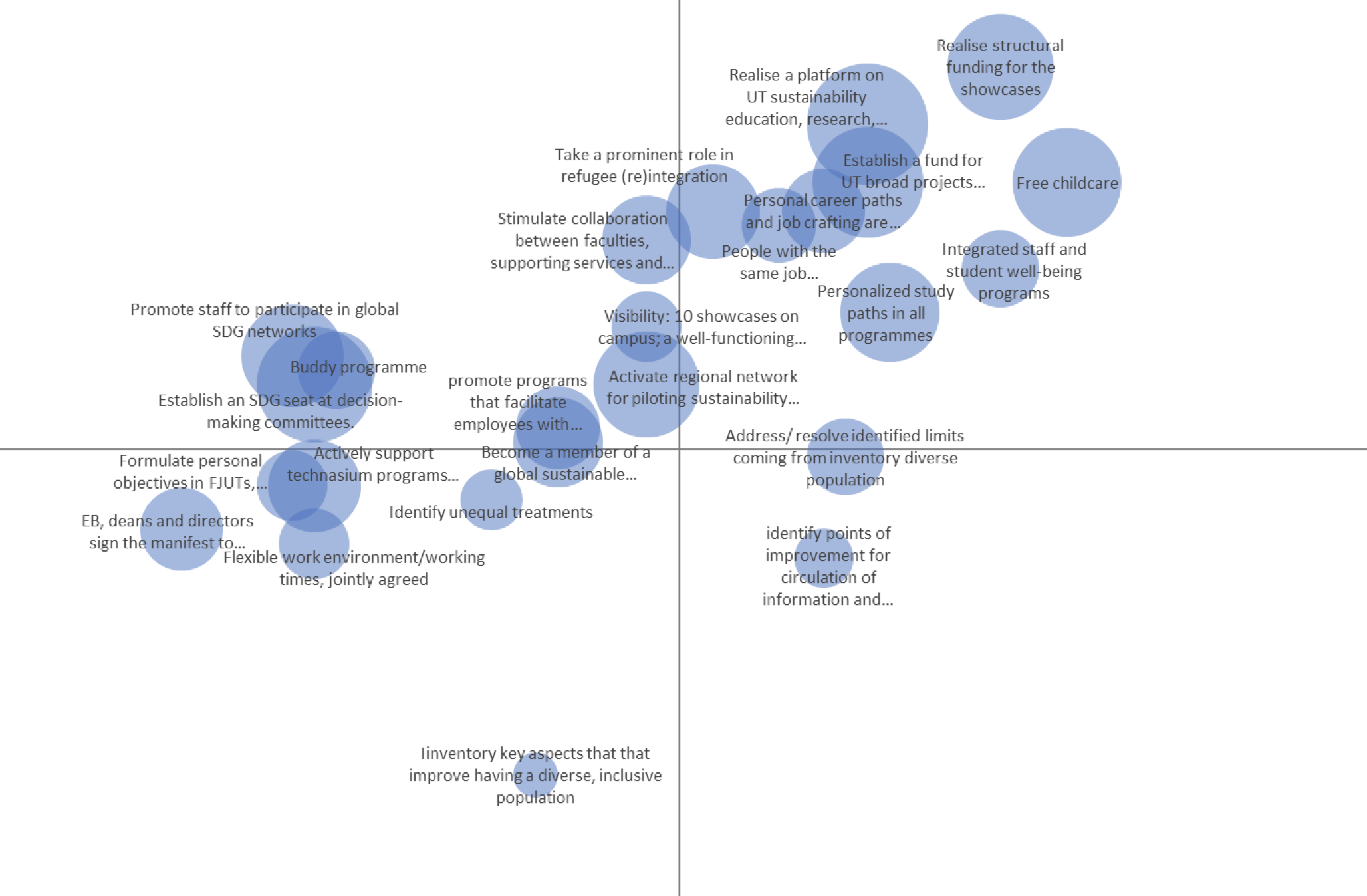 Actions on social
sustainability
High impact
Low effort
High effort
Low impact
Effort, impact and visibility per action
Actions on economic
sustainability
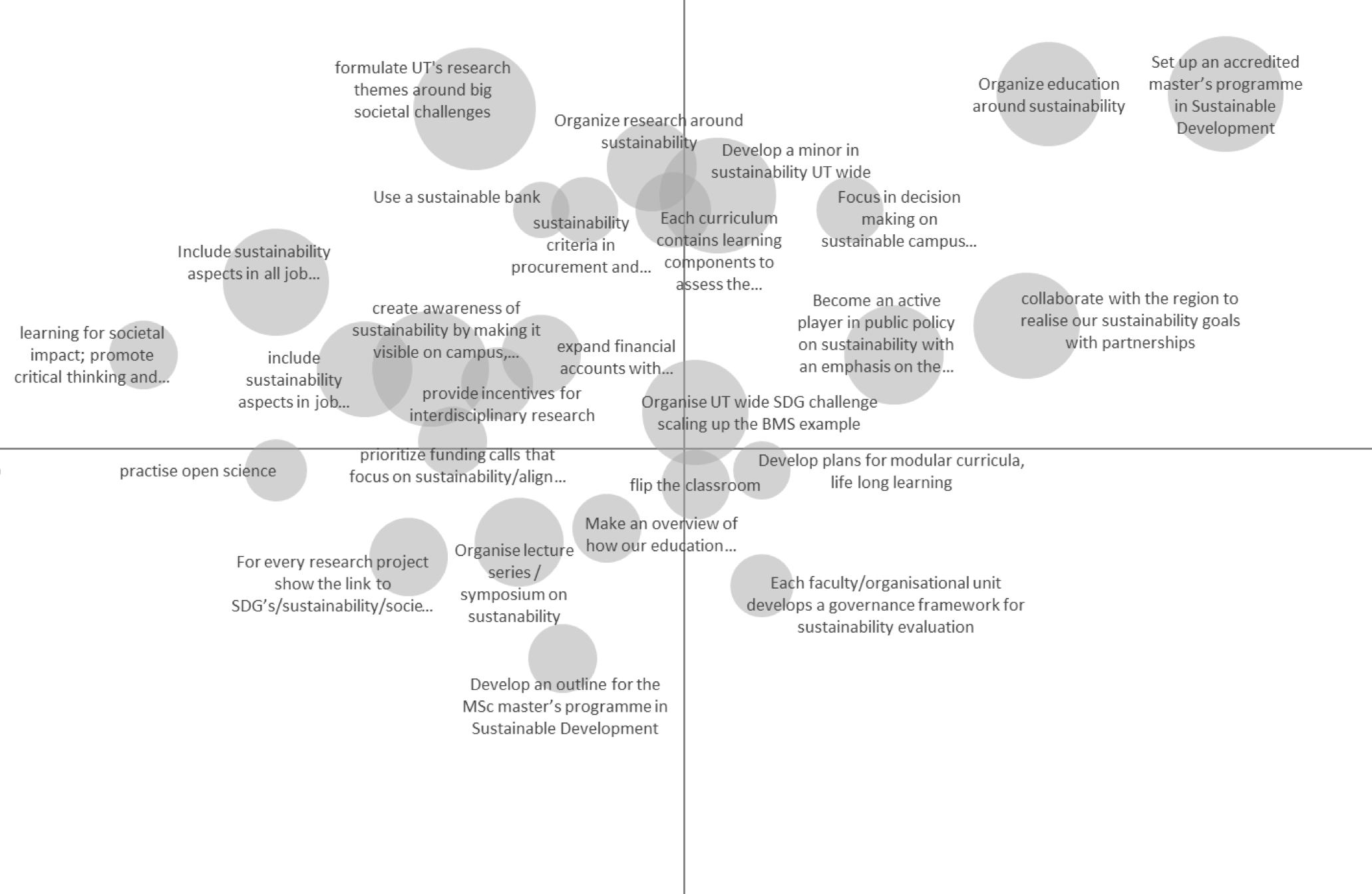 High impact
Low effort
High effort
Low impact
The quadrant of 'low-hanging fruits'
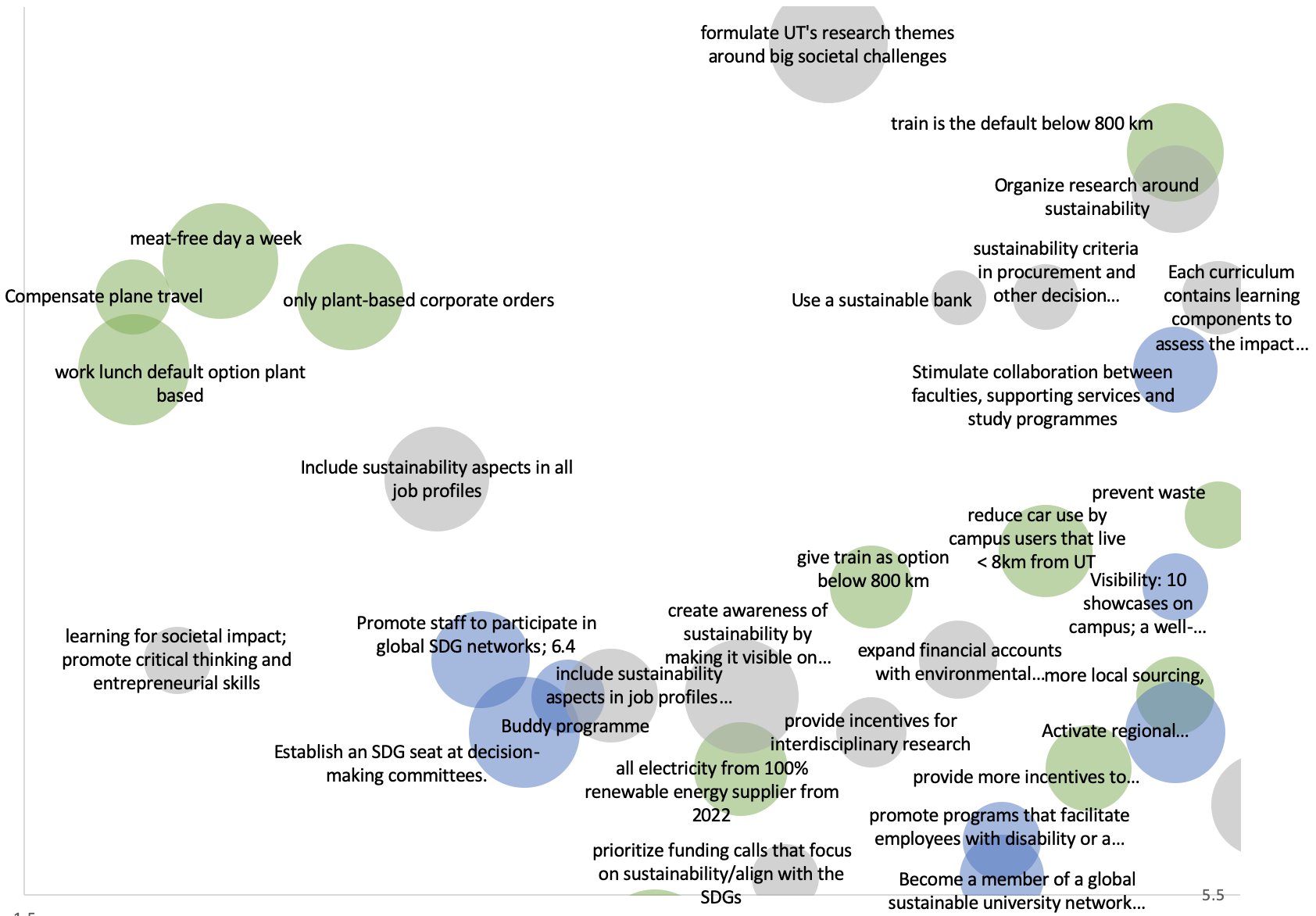 High impact
Low effort
By 2022 concrete steps towards greater sustainability can be made and be visible!
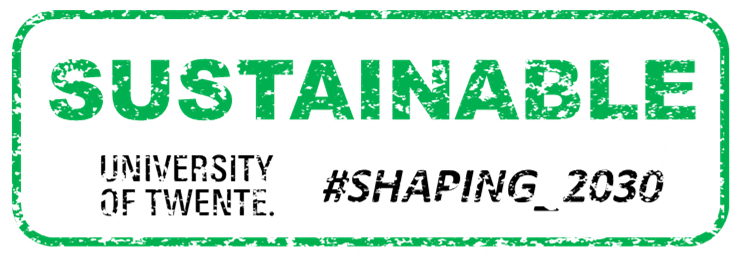 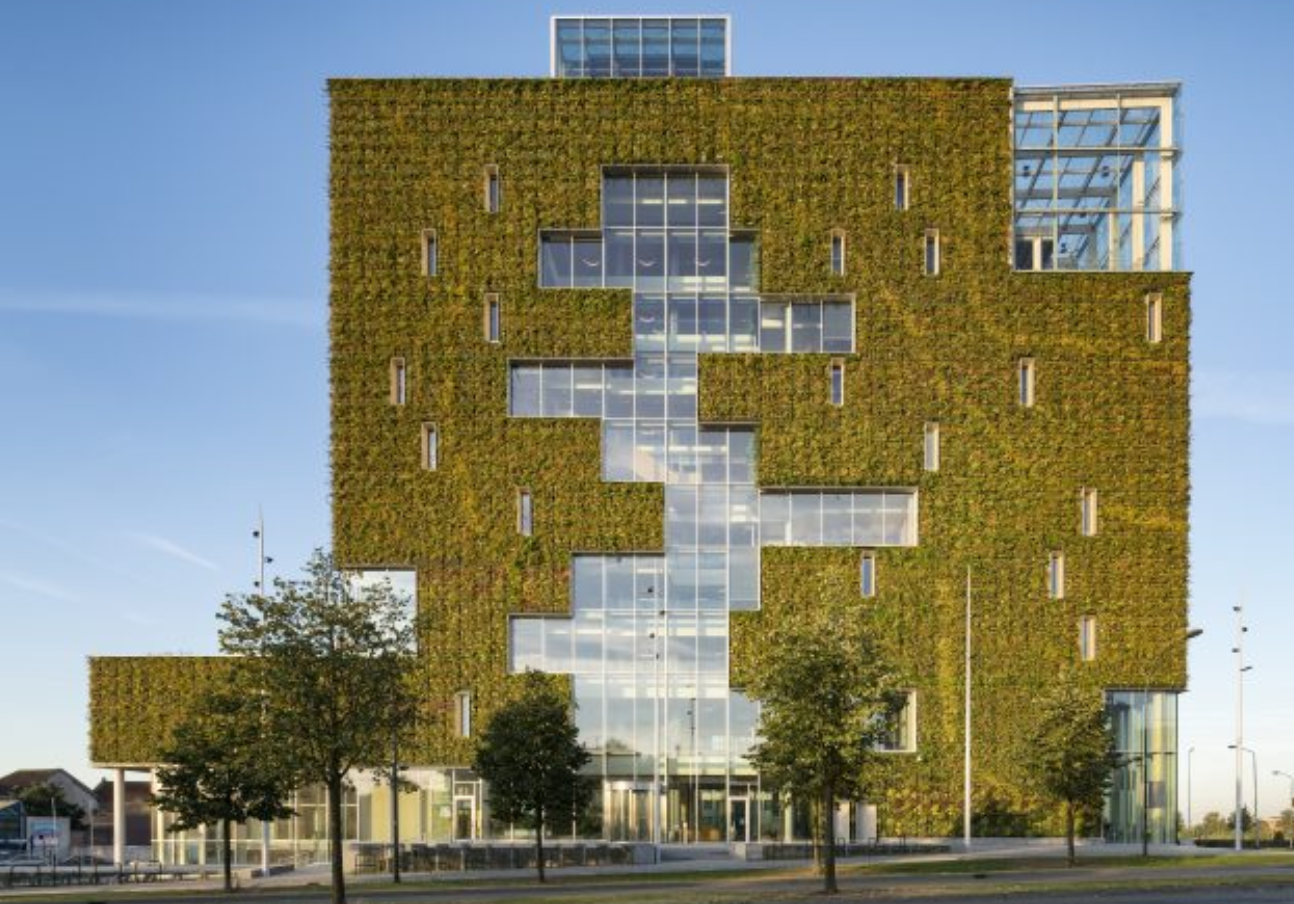 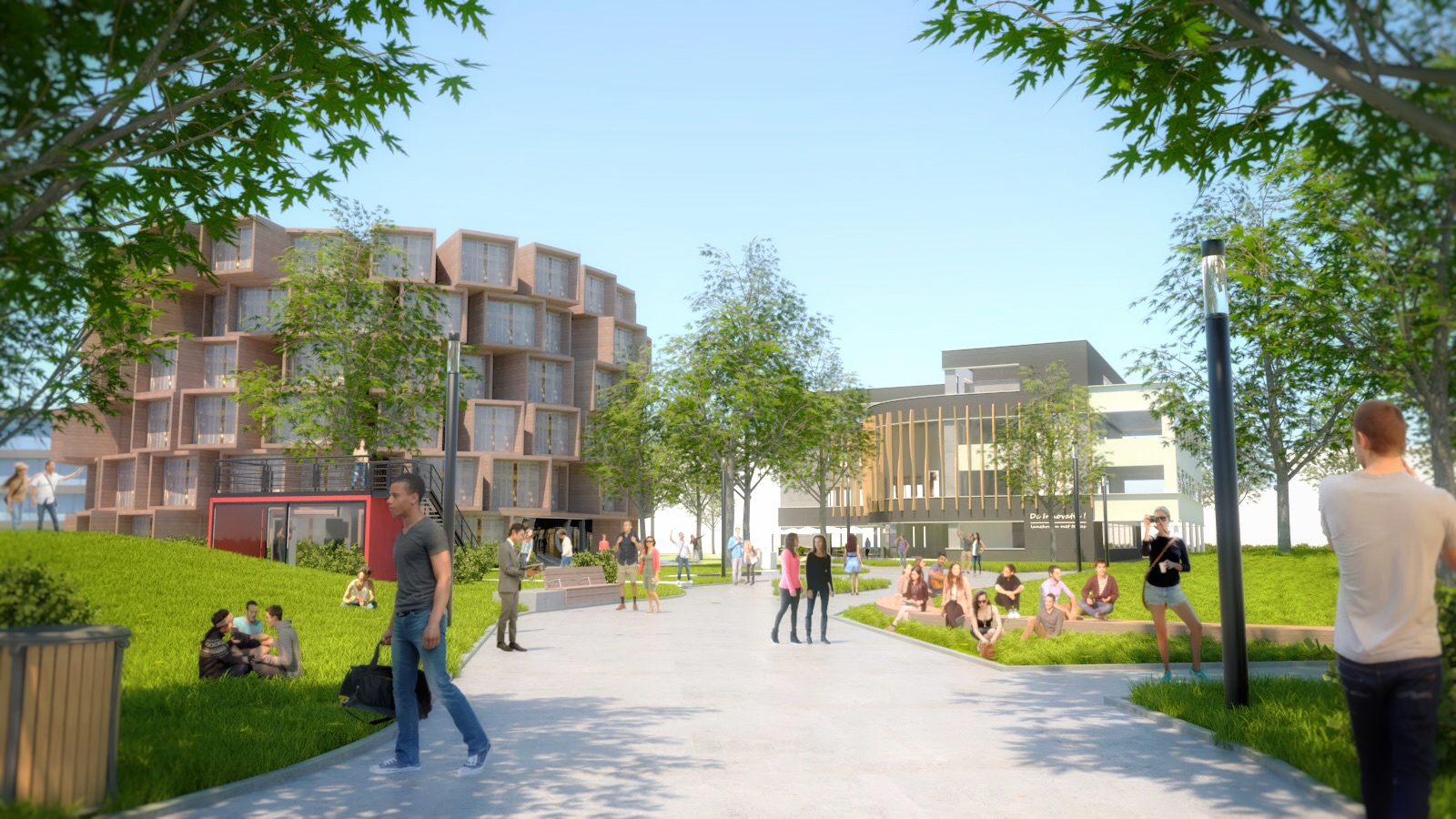 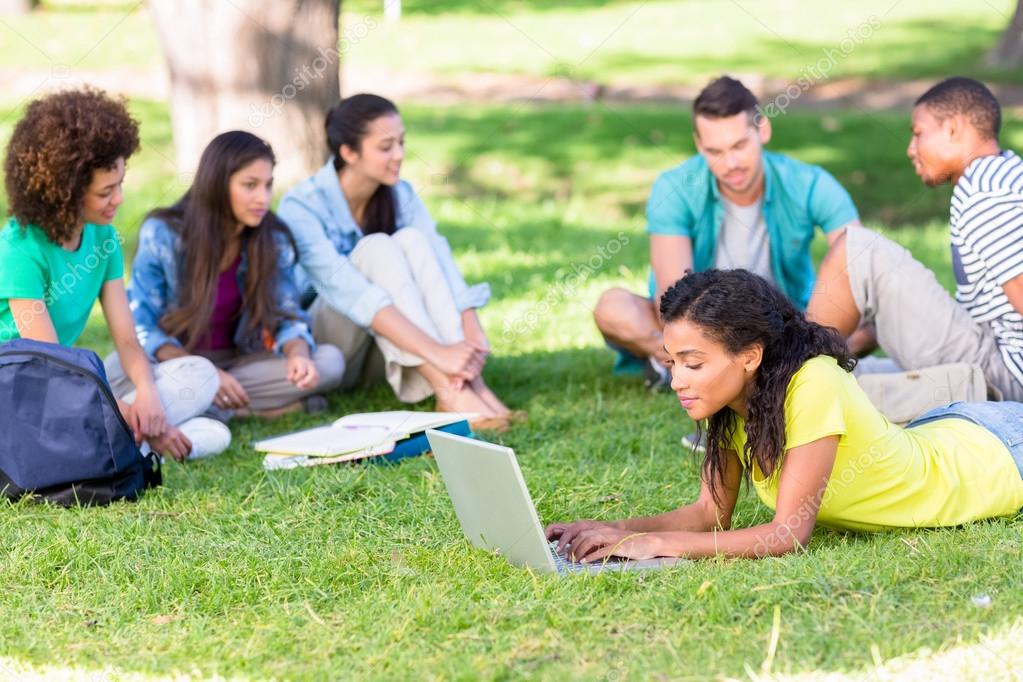 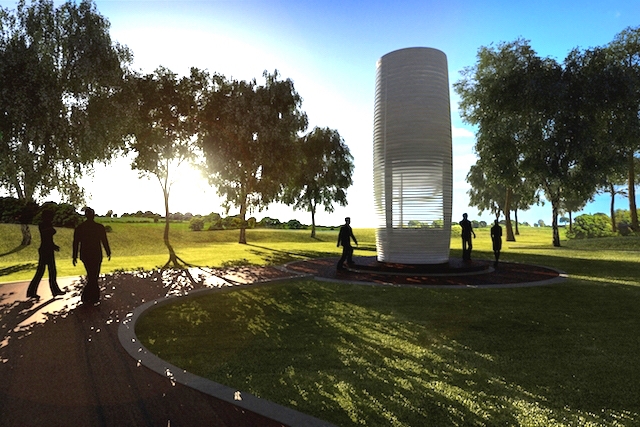 Implementation of the strategy
Leadership for sustainability
Involvement of the UT community
Collaborating in the region and beyond
Communication on sustainability
How to evaluate the change
Means, people, risks, opportunities
Means	Strategy is aimed at generating funds in the long run, but most actions require an initial investment

People	Need for inspirational action leaders; cultural change within the organization

Risks	Lack of leadership, lack of investment/focus

Opportunities	Strategy is based on enhancing UT's long-term competitiveness in the national and international academic arena given the rising importance of sustainability (entrepreneurial focus)
Sustainability strategy in context of UT vision 2030
Sustainability focus

Environmental sustainability
Social sustainability
Economic sustainability
Convictions

Leading the change
Student centered
Pioneering
Networked
Empowering
Personal growth
Continuity: building on UT's image
Entrepreneurial
High tech human touch